Community Edition
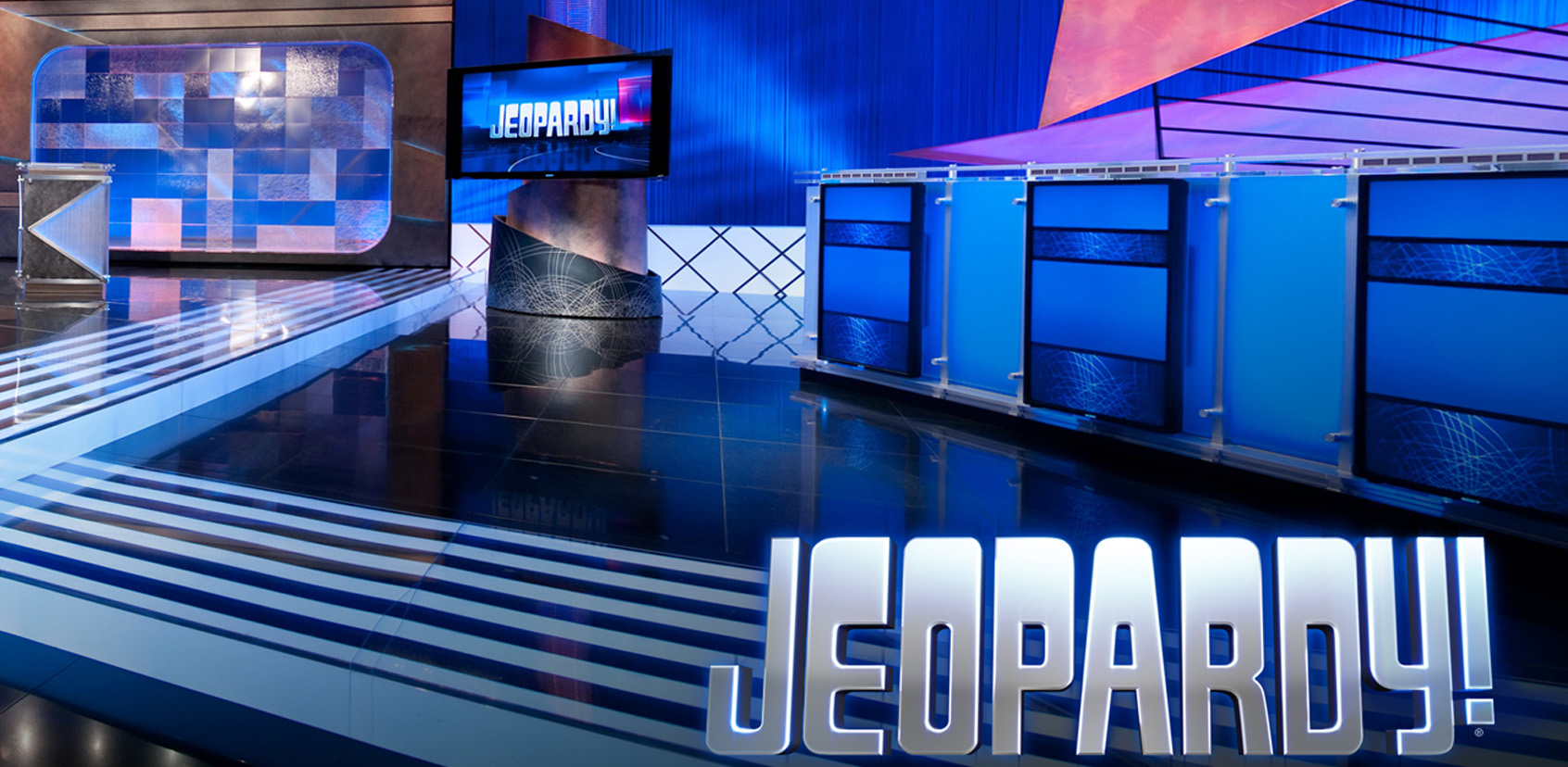 With your host: Ms. Philips
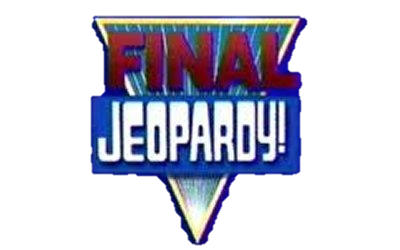 A community is … - 100
A community helps us meet our B_______ N_______.
A community is … – 100
A community helps us meet our BASIC NEEDS.
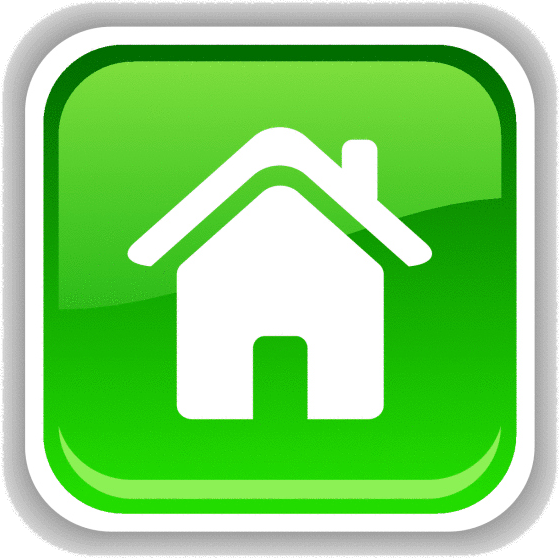 A community is …  - 200
What are our basic needs?
A community is … – 200
What are our basic needs?

food
clothing
shelter
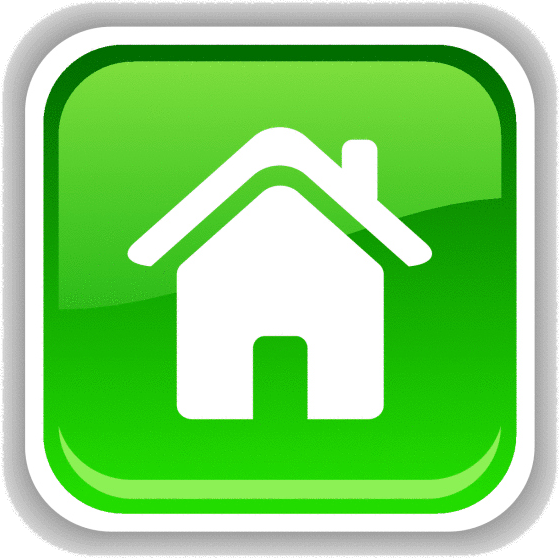 A community is … - 300
What is and example of a basic need?

TV
iPhone
shirt
A community is … – 300
What is and example of a basic need?

TV
iPhone
shirt
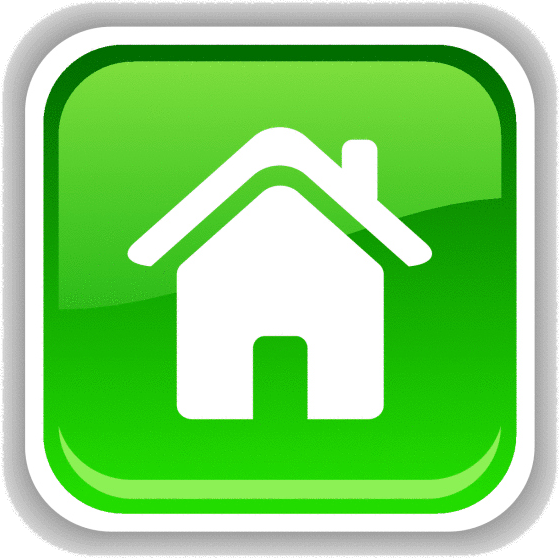 A community is …  - 400
What is and example of a basic need?

car
apple
tree
A community is …– 400
What is and example of a basic need?

car
apple
tree
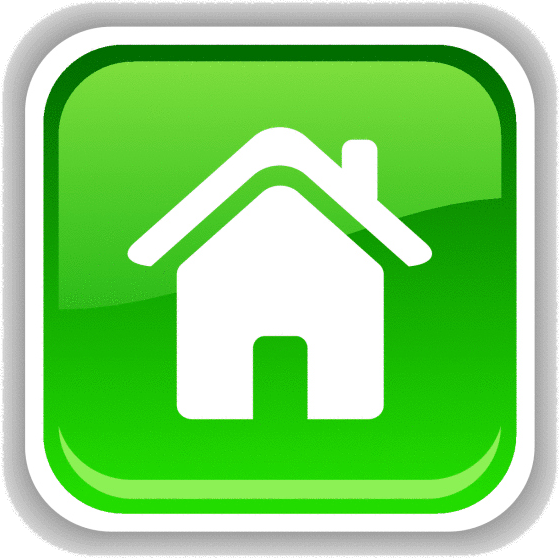 A community is … - 500
What is a community?

A place where people work and play together.
A place where people live and work together.
A place where people live, work, and play together.
A community is … – 500
What is a community?

A place where people work and play together.
A place where people live and work together.
A place where people live, work, and play together.
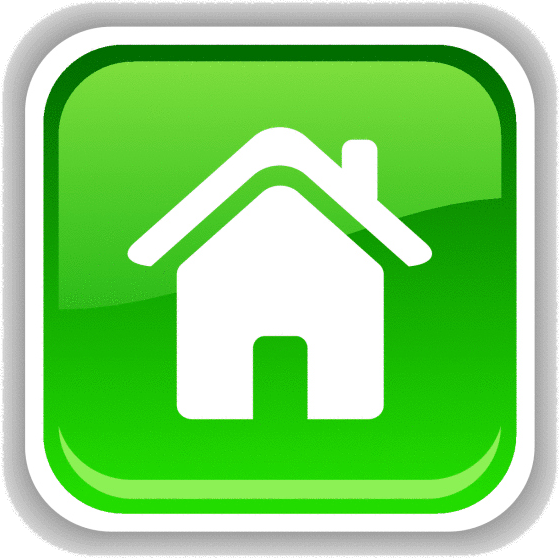 Characteristics - 100
What do ALL communities have?

buildings
bridges
hills
Characteristics – 100
What do ALL communities have?

buildings
bridges
hills
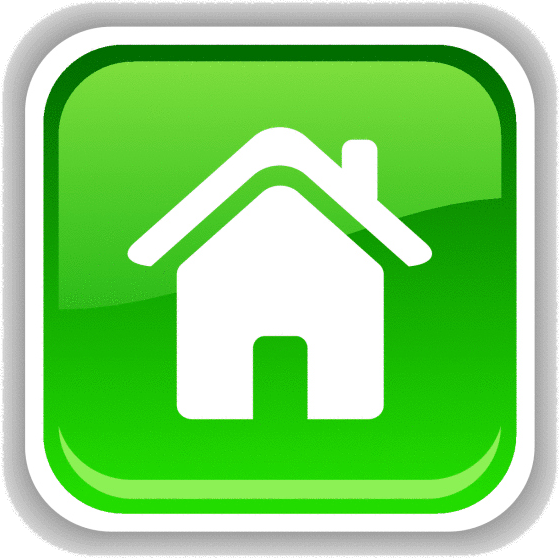 Characteristics - 200
What do all communities NOT have?

people
places to live
river
CHECK
Characteristics – 200
What do all communities NOT have?

people
places to live
river
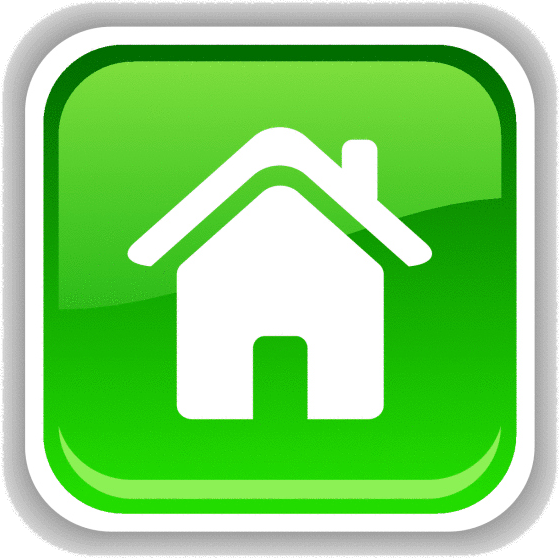 Characteristics - 300
What is a natural characteristic?
Characteristics – 300
What is a natural characteristic?

Something that is NOT made by humans.
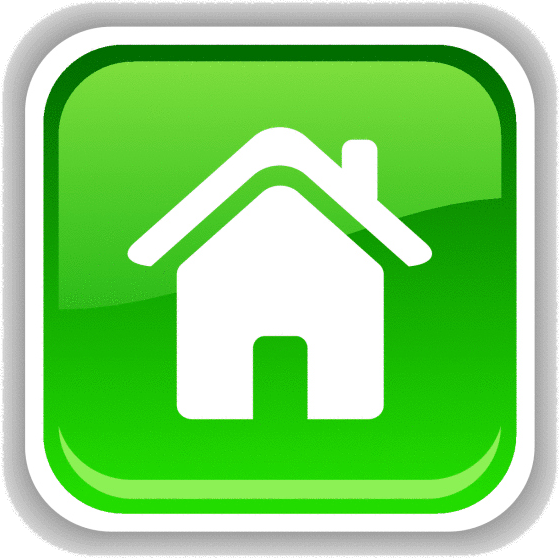 Characteristics - 400
Name 3 examples of a natural characteristic:
Characteristics – 400
Name 3 examples of a natural characteristic:

tree
animals
river
grass
flowers
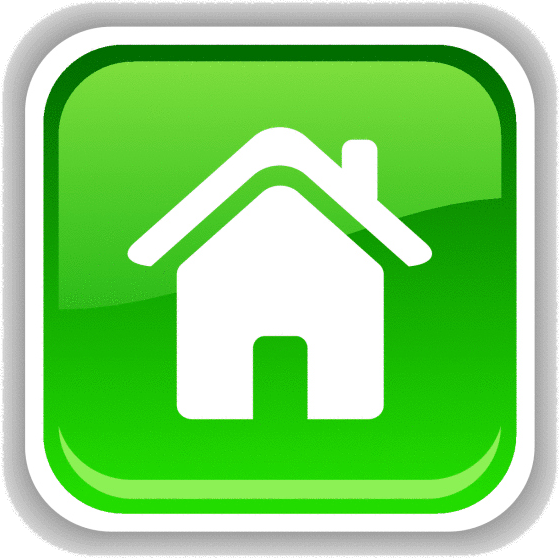 Characteristics - 500
What is a human characteristic? Give 3 examples.
Characteristics – 500
What is a human characteristic? Give 3 examples.

Something made by a person.

house
bridge
wood block
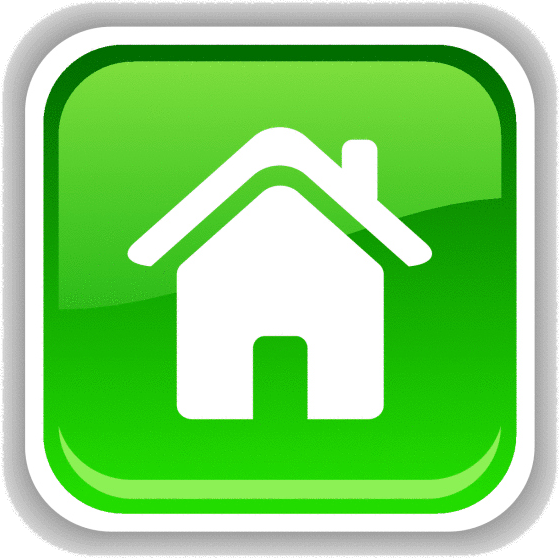 Government - 100
What is the main reason governments form?
Government – 100
What is the main reason governments form?

To help keep people safe.
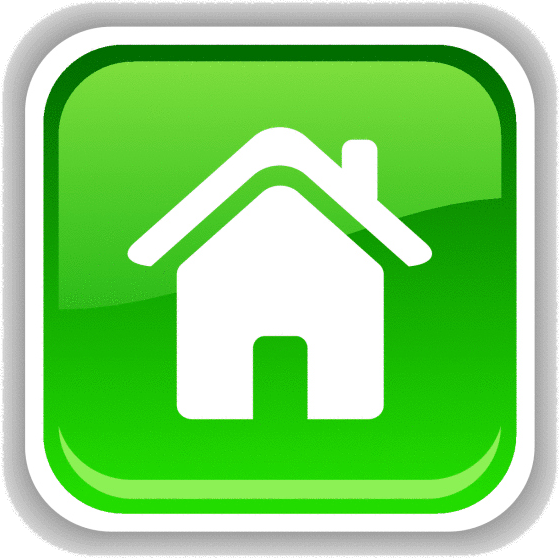 Government - 200
What is something the government does NOT do?

make rules
give people jobs
decide children’s allowance
Government – 200
What is something the government does NOT do?

make rules
give people jobs
decide children’s allowance
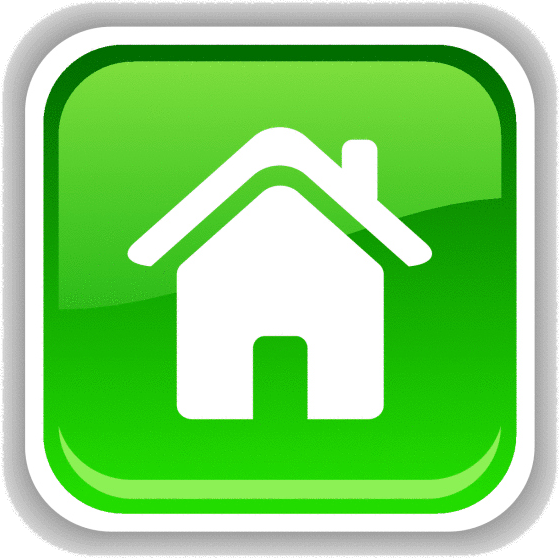 Government - 300
Which is an example of how the government helps us?

Mike buys ice cream from the grocery store.
Police Officer Pat gives a ticket for speeding.
Sally goes to the park to walk her dog.
Government – 300
Which is an example of how the government helps us?

Mike buys ice cream from the grocery store.
Police Officer Pat gives a ticket for speeding.
Sally goes to the park to walk her dog.
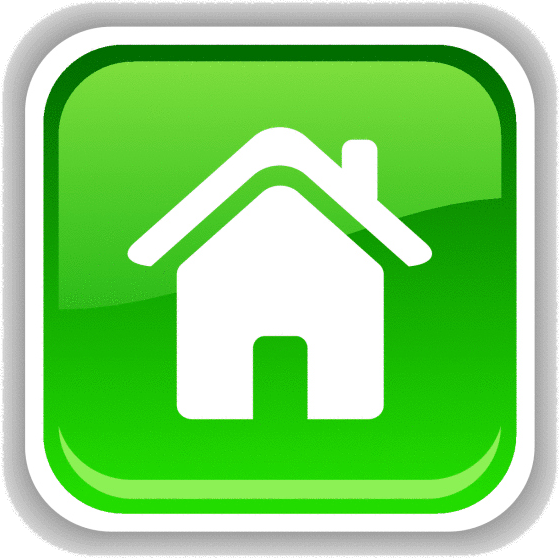 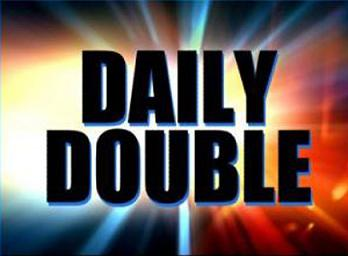 Government - 400
What can a judge do?

Make laws for the citizens
Punish people who break the law
Help you out if you get into trouble
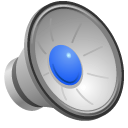 [Speaker Notes: You will have to move the Daily Double picture out of the way to write the question.  If you do not wish to have the Daily Double in the game, delete it and the sound clip (speaker) from this slide.  For a Daily Double, the contestant has to wager at least $5 and at most the highest point value of any player/team at that point in the game.  It is considered a True Daily Double if they wager all of their points and go “double or nothing”.]
Government – 400
What can a judge do?

Make laws for the citizens
Punish people who break the law
Help you out if you get into trouble
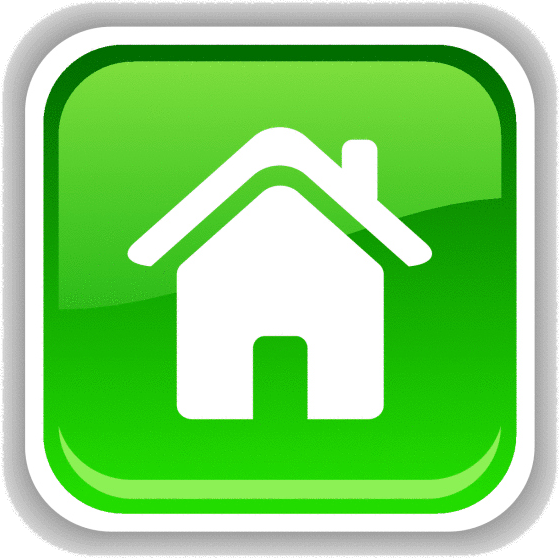 Government - 500
What is the government?

A group of people chosen to ____ and ____ ___
the laws.
Government – 500
What is the government?

A group of people chosen to make and carry out
the laws.
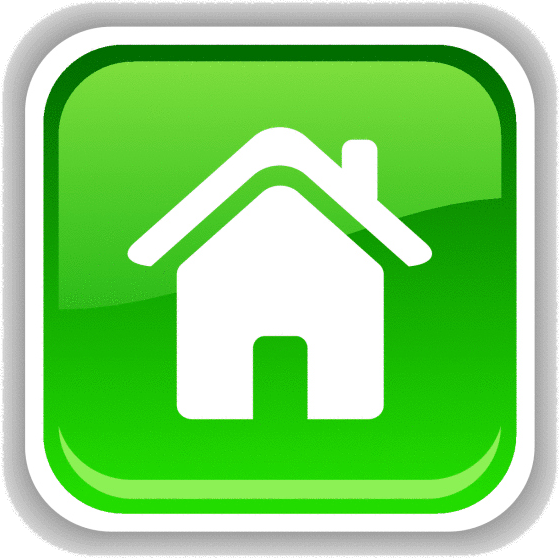 Different Communities - 100
What are the names of the three types of communities?
Different Communities – 100
What are the names of the three types of communities?

City
Suburb
Small Town
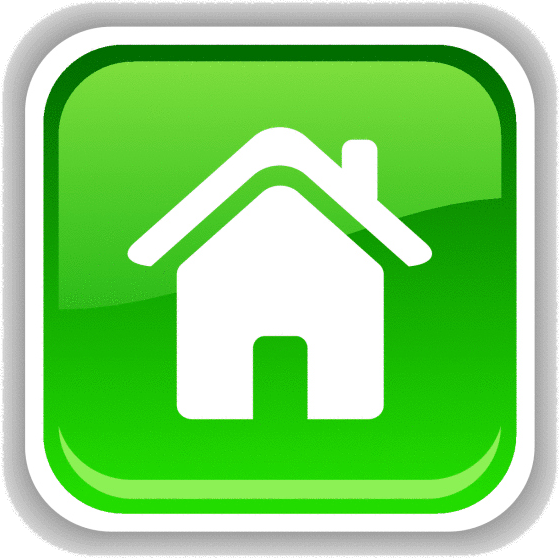 Different Communities - 200
Which kind of community has a lot of buildings and a lot of people?
Different Communities – 200
Which kind of community has a lot of buildings and a lot of people?

City
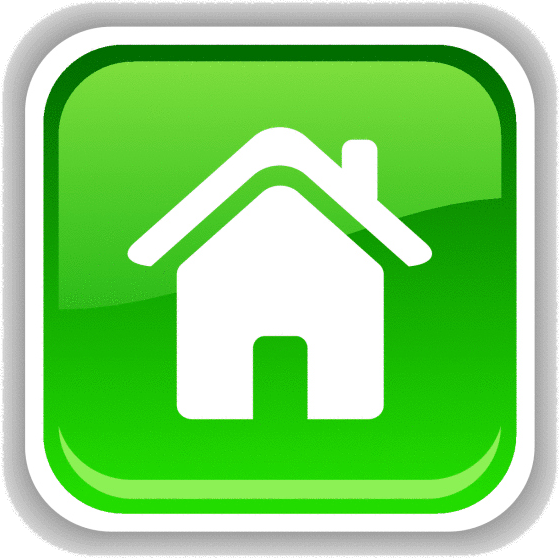 Different Communities - 300
What do you see in a small town?

shopping malls
farms
tall buildings
Different Communities – 300
What do you see in a small town?

shopping malls
farms
tall buildings
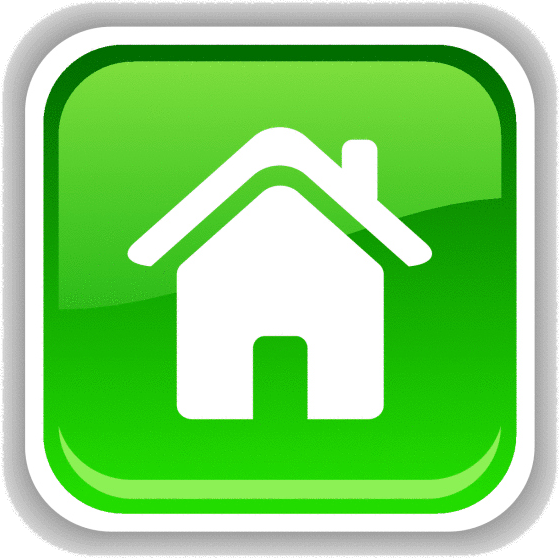 Different Communities - 400
In what type of community might your closest neighbor be 1 mile away?
Different Communities– 400
In what type of community might your closest neighbor be 1 mile away?

Small Town
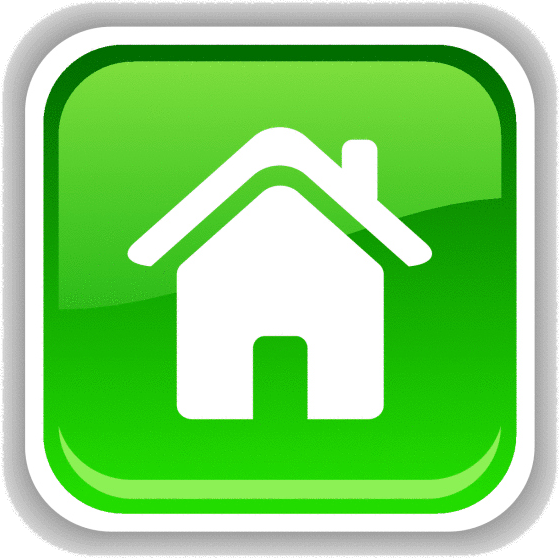 Different Communities - 500
What is our closest city? What is our closest suburb?
Different Communities– 500
What is our closest city? What is our closest suburb?

Closest city:
Detroit


Closest suburb:
Dearborn
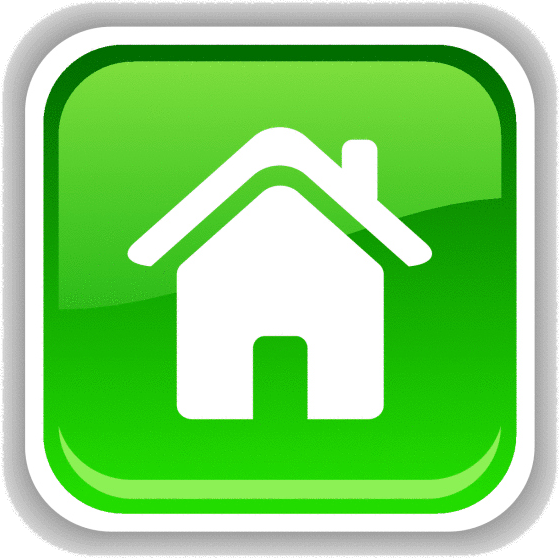 Wild Card - 100
What day is your Social Studies test?
Wild Card – 100
What day is your Social Studies test?

Monday, October 26th
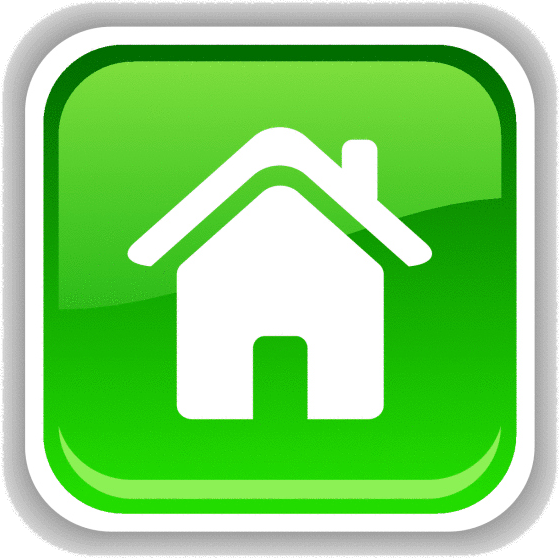 Wild Card - 200
Name 3 types of transportation:
Wild Card – 200
Name 3 types of transportation:

bus
train
subway
car
taxi
boat
bicycle
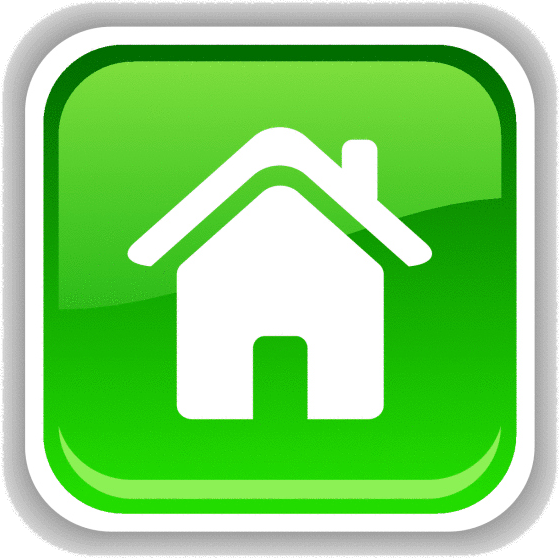 Wild Card - 300
What was the name of the bird in the movie about a city?
Wild Card – 300
What was the name of the bird in the movie about a city?

Kiwi (because it was green!)
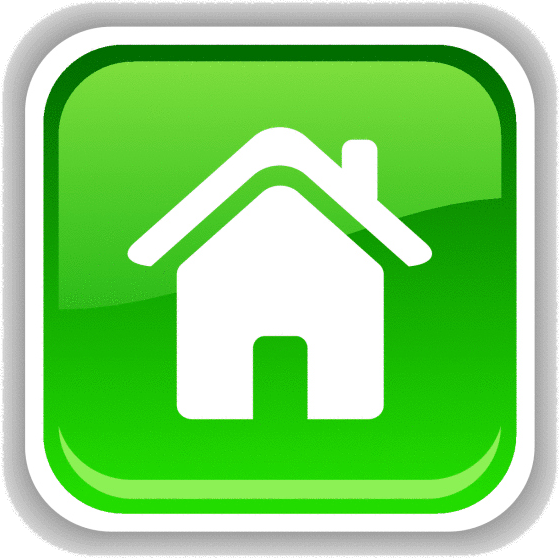 Wild Card - 400
In last week’s Scholastic News, we learned about which community worker that helps in cities, suburbs, and small towns?
Wild Card – 400
In last week’s Scholastic News, we learned about which community worker that helps in cities, suburbs, and small towns?

Firefighters
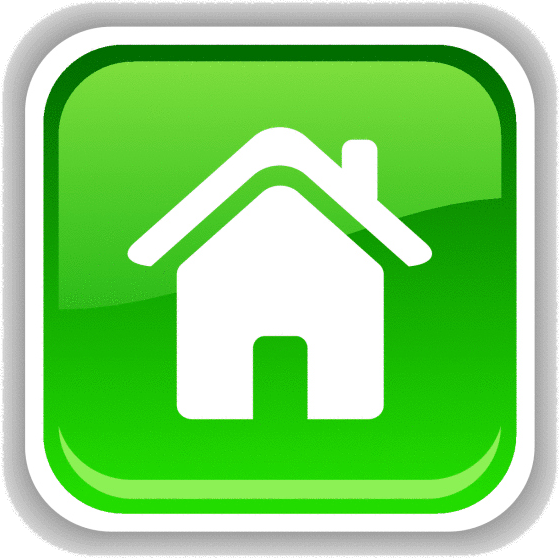 Wild Card - 500
What is the name of the community that Michelle lives in? (We read a book all about her community) What type of community is it?
Wild Card – 500
What is the name of the community that Michelle lives in? (We read a book all about her community) What type of community is it?

Brooklyn (“I Live in Brooklyn”)
city
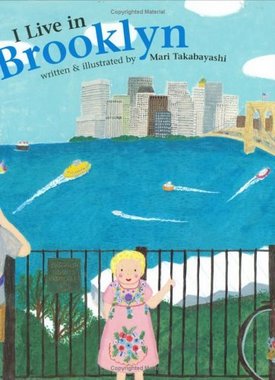 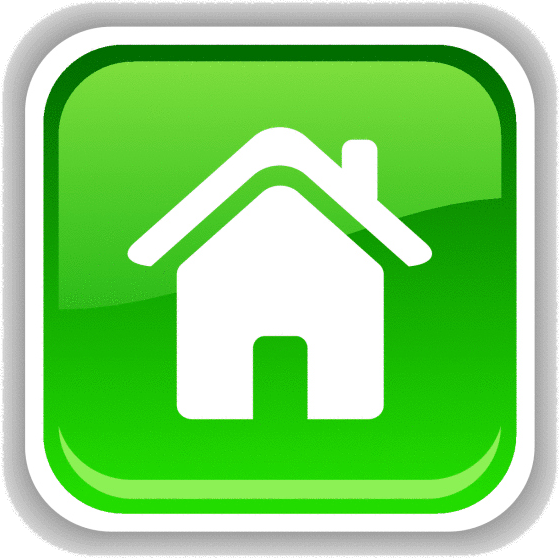 FINAL JEOPARDY
CATEGORY: Characteristics of a Community
FINAL JEOPARDY
What are the 5 characteristics of a community?
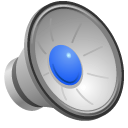 FINAL JEOPARDY
What are the 5 characteristics of a community?

Natural Characteristics
Businesses
Buildings
Transportation
Places to Have Fun!